臺南市101學年度第2學期國教輔導團健康與體育學習領域分區到校服務(第一區)
中心學校-東原國中
承辦學校-南寧高中
時間:102.03.08
國中組輔導團組織
到校服務-流程
輔導團政策/計畫宣導
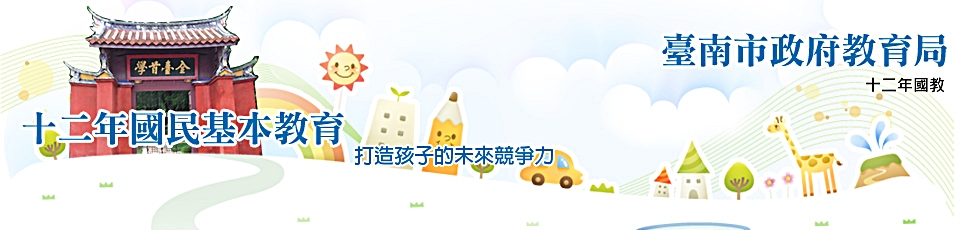 形塑教師專業  實踐優質教學
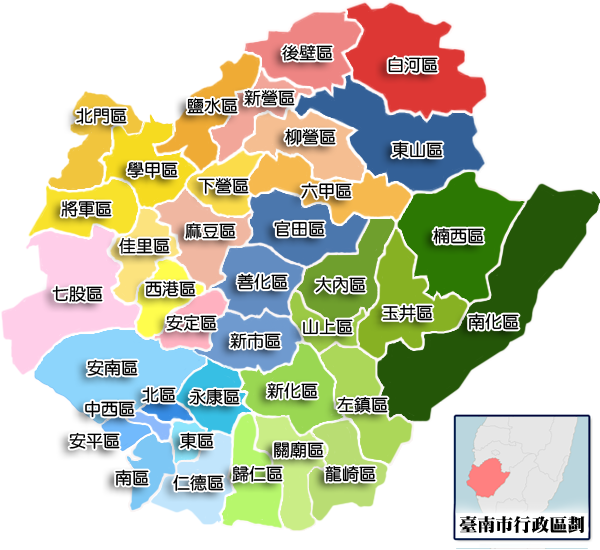 專業增能
提升教師教學效能，行政教學領導、輔導員專業精進
交流
經驗化
教材
產出化
知識
經濟化
互動
最佳化
分享推廣
聯盟社群
第一線教師專業增能後，落實教學面，再交流分享，修正與推廣
掌握關鍵核心人物的互動，包含校長、行政、教師和輔導團成員
形塑教師專業
實踐優質教學
教師創新研發、輔導員提供最新教學資訊，讓學習永遠保持領先
合作
多元化
專業
需求化
學習
分享化
資源
共有化
創新研發
育才大臺南  文化新首都適性揚長才  雲端創新機
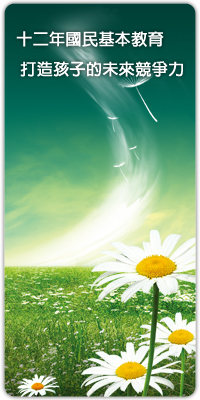 推動體適能經驗分享
後甲國中-林    組長
善化國中-黃清泉組長
102.02-102.06活動安排
到校服務場次：
    03/07南寧國中(分享學校:後甲、善化國中) 
    03/28東原國中(分享學校:官田、善化國中)
    05/02南化國中(分享學校:永仁、官田國中) 
    05/30北區文賢國中(分享學校:後甲、永仁國中)  
教師研習場次：
    04/11有氧健身gogogo-協辦學校:大橋國中
    04/25學習之旅－環保手工肥皂體驗-協辦學校:南新國中
    06/06安平追風趣~風帆體驗-協辦學校:安平國中
綜合座談/回應學校各項教學問題